Please wait for special instructions for today’s class!
Travail de cloche
Write a sentence (in French) telling what sort of residence you would like to inhabit if you lived in France.
Bonjour!
jeudi, le dix huit avril
Pourquoi tombons-nous?
Nous tombons pour apprendre comment se lever.
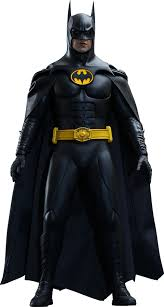 Sommes-nous prêts?

Nous sommes prêts !
Maurice “The Rocket” Richard was on of the greatest players of all time in the NHL, and was a hero the francophone Quebecois.
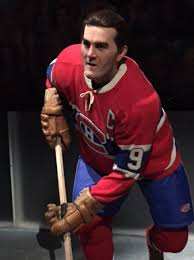 Regardez le vocabulaire pp. 268 – 269.
la cuisinère				le réchaud			le poèle
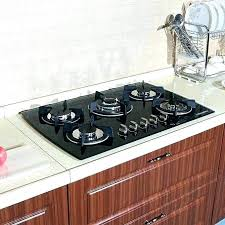 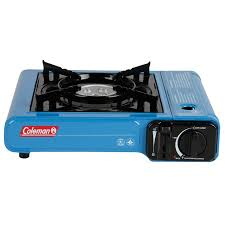 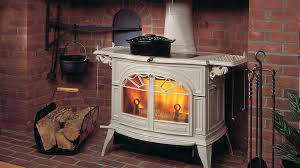 le poèle			              la poèle
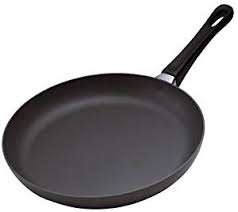 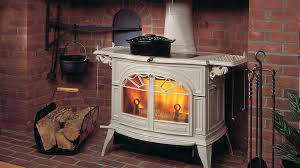 Pictionary
vivre
to live

je vis				nous vivons
tu vis 				vous vivez
elle / il vit			ils / elles vivent
les taches ménagères
268 - 269
Qu’est-ce que c’est
un balai
Quelles sont deux choses qu’on peut faire avec un balai?
On peut balaie le sol avec un balai.
On peut jouer au quidditch avec un balai.
Qu’est-ce que vous avez appris de logements français?
Devoirs
Billet de sortie
Write a sentence which describes how you were doing a household task when something interrupted you.